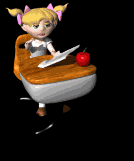 MACROMOLECULE Jeopardy-2
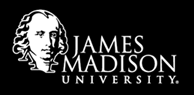 Term for the loss of functional shape of a protein
denaturation
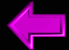 [Speaker Notes: Category 1 - 10]
Molecule that assists in protein folding
chaperonin
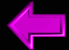 [Speaker Notes: Category 1 - 20]
DAILY DOUBLE
Major purpose of RNA
protein synthesis
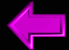 Flow of genetic info when making a protein—put in order (RNA, DNA, Protein)
DNA to RNA to Protein
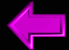 What are the 3 parts of a 
Nucleotide?
Phosphate, sugar, nitrogen base
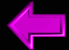 Which 2 DNA bases are pyrimidines?
Thymine, cytosine
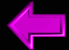 Which two DNA bases are purines?
Adenine and guanine
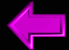 What RNA base replaces thymine?
uracil
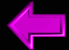 Main difference in deoxyribose
And ribose?
Deoxyribose has one less oxygen
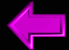 3 differences between DNA &  RNA
The sugar, DNA is double stranded, 
DNA has thymine not uracil
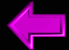 What connects the 2 nitogen bases in
DNA?
Hydrogen bonds
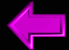 If one strand of DNA is
3’ATTCGA5’
What is the complementary strand?
5’TAAGCT3’
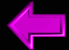 What allows DNA to replicate accurately?
Complementary base pairing
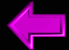 Which group are not true polymers?
lipids
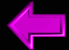 What is a structural polysaccharide in 
Fungi cell walls and exoskeletons?
chitin
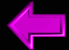 What type of reaction would break a protein down into amino acids?
hydrolysis
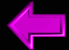 What base always bonds with 
Adenine?
thymine
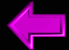 What bond connects the phospate to 
the sugar on the sides of DNA?
covalent
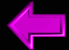 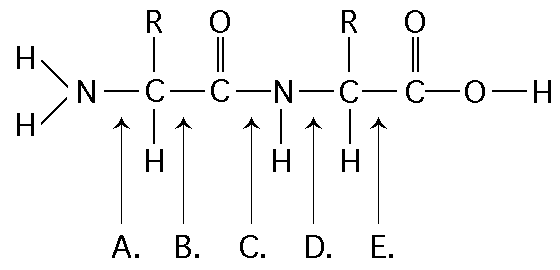 Where is the bond near the end carboxyl?
e
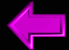 What is the key to a proteins function?
Shape!
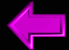 A covalent bond formed between sulfurs in amino acid R groups that maintains the tertiary structure is called a
Disulfide bridge
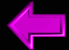 If you see Nitrogens in a molecule
 that looks coiled, but no 
Phosphates, it is probably
An alpha helix secondary structure of a protein
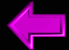 Which bond is connecting the terminal
 amine to the central carbon?
Which
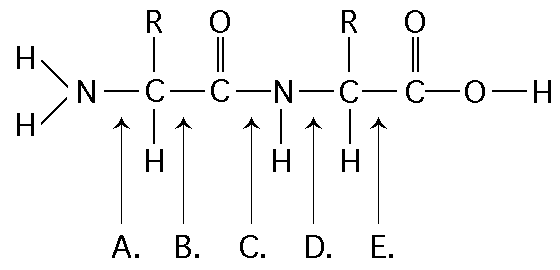 A
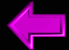 Why can we not digest cellulose?
Do not have the enzyme to hydrolyze the beta glycosidic linkages
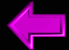 If a polysaccharide of 400 glucose 
Molecules undergoes total hydrolysis, 
how many water molecules would
 be formed?
399
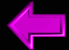